令和2年4月１１日時点　医療機関用（案）
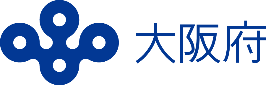 新型コロナウイルス感染症の軽症者等に係る宿泊療養について
現在、大阪府では新型コロナウイルス感染症の感染者数が増加しています。重症者等に対する十分な医療提供体制の確保のため、症状がない方・医学的に症状の軽い方には、PCR検査の結果が陽性であっても、医療機関への入院ではなく、宿泊施設での安静・療養を行っていただく場合があります。
　宿泊施設での安静・療養期間中は、常駐する医療従事者等が健康観察を行いますのでご安心ください。
宿泊施設での安静・療養の対象となる方
以下を全て満たす方については、原則として宿泊施設での安静・療養の対象となります。
□１．無症状病原体保有者及び軽症患者（以下「軽症者等」）かつ、感染防止に
　　　かかる留意点を遵守できる方
□２．①～④のいずれにも該当しない方
　　　　① 高齢者（概ね70歳以上の方）　
　　　　② 基礎疾患がある方
　　　　 （糖尿病、心疾患または呼吸器疾患を有する方、透析加療中の方など）
　　　　③ 免疫抑制状態である方（免疫抑制剤や抗がん剤を使用している方）
　　　　④ 妊娠している方
□３．同居者の中に、上記①～④に該当する方がいる方
□４．入院医療機関の医師が症状や病床数の状況等から必ずしも入院が必要な状態でな　
　　　いと判断したもの（発熱・呼吸器症状・呼吸数・胸部レントゲン・酸素飽和度等
　　　の症状や診察、検査所見を踏まえ、医師が総合的に判断する）
宿泊施設での安静・療養期間中の健康観察について
・健康観察は、宿泊施設に常駐する医療従事者等が行います。
・14日間の健康観察を行います。
・毎日、1日2回ご自身の健康状態を観察してください。また、1日1回健康状態を電話
　等で確認します。
・宿泊施設での安静・療養の解除については、ご本人の健康状態等を総合的に勘案して
　保健所が判断します。
・症状（発熱（37.5度以上）、咳、鼻水など）が悪化した際は、ただちに常駐する医
　療従事者や職員に報告してください。
・必要に応じて、日中の医師の診療、処方は可能です（医療費は自己負担となります）
　症状によっては医療機関への救急搬送を行います。
・その他、体調の変化や受診についてのご相談は、常駐する医療従事者や職員へご連絡
　ください。
・ストレス等によるこころの不調についての相談は、「こころのホットライン」
　（０６-６６９７-０８７７）（利用時間9時～17時半）をご利用ください。
宿泊施設での安静・療養にあたっての留意点
（１）共通の留意事項
　①軽症者等は宿泊施設から外出しないでください（※外出をしないことが前提です）。
　②外部からの訪問者の受け入れはできません。
（2）宿泊施設での注意事項
　①部屋は個室です。同居家族が同時に軽症者等として滞在する場合は、同居も可能です。
　②入所中は、禁酒・禁煙です。
　③食事を取りに行くなど部屋から出るときは、必ずマスクを着用してください。職員も
　　マスクの着用や手洗い等標準予防策を行っています。
　④リネンについては、2週間分を部屋に置いてあります。
　⑤清掃は必要に応じ、ご自身で行ってください。
　⑥リネン、衣類等は通常の洗濯用洗剤で洗濯し、しっかり乾燥させてください。
　⑦ゴミは袋に入れて密閉して指定された場所に捨ててください。　
　⑧療養中で必要な物品等については、ご自身でご準備下さい。
　　（職員が宿泊者に代わって物品の購入等をお受けすることは致しません。）
　⑨宿泊料・食事代（３食）以外は、自己負担となります。
　※下記の内容についてもご確認ください。
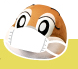 宿泊施設での安静・療養にあたって必要なもの
療養中は外出できないため、必要なものは事前にご準備いただきますようお願いします。
　①衣類（寝巻、部屋着、下着類、防寒具など）
　②タオル類（フェイスタオル、バスタオルなど）
　　※①～②は施設内でご自身で洗濯し着用いただきますので、必要な枚数をご準備ください。
　③洗濯用洗剤
　④常用薬、頓服薬、おくすり手帳　
　　※持病等でお薬を常用されている方は必ずご持参ください。
　⑤食事道具（おはし、コップ、スプーンなど。）
　⑥洗面用具（シャンプー、リンス、ボディーソープ、歯ブラシ、歯磨き粉、洗顔など）
　⑦携帯電話、充電器
　⑧本、ゲーム機、DVD再生機など、気分転換に使用されるもの　
　⑨身分を証明できるもの運転免許証等を持参ください。
　⑩健康保険証　※施設での療養中は、別途診療代や薬代が発生します。
　⑪体温計　※自宅にあるものを持参ください
　⑫生理用品
　⑬嗜好品（コーヒー、紅茶など）
　⑭現金　※両替はできませんので、小銭は多めに持参ください。
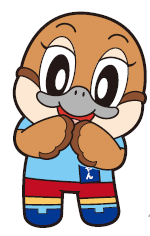 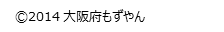